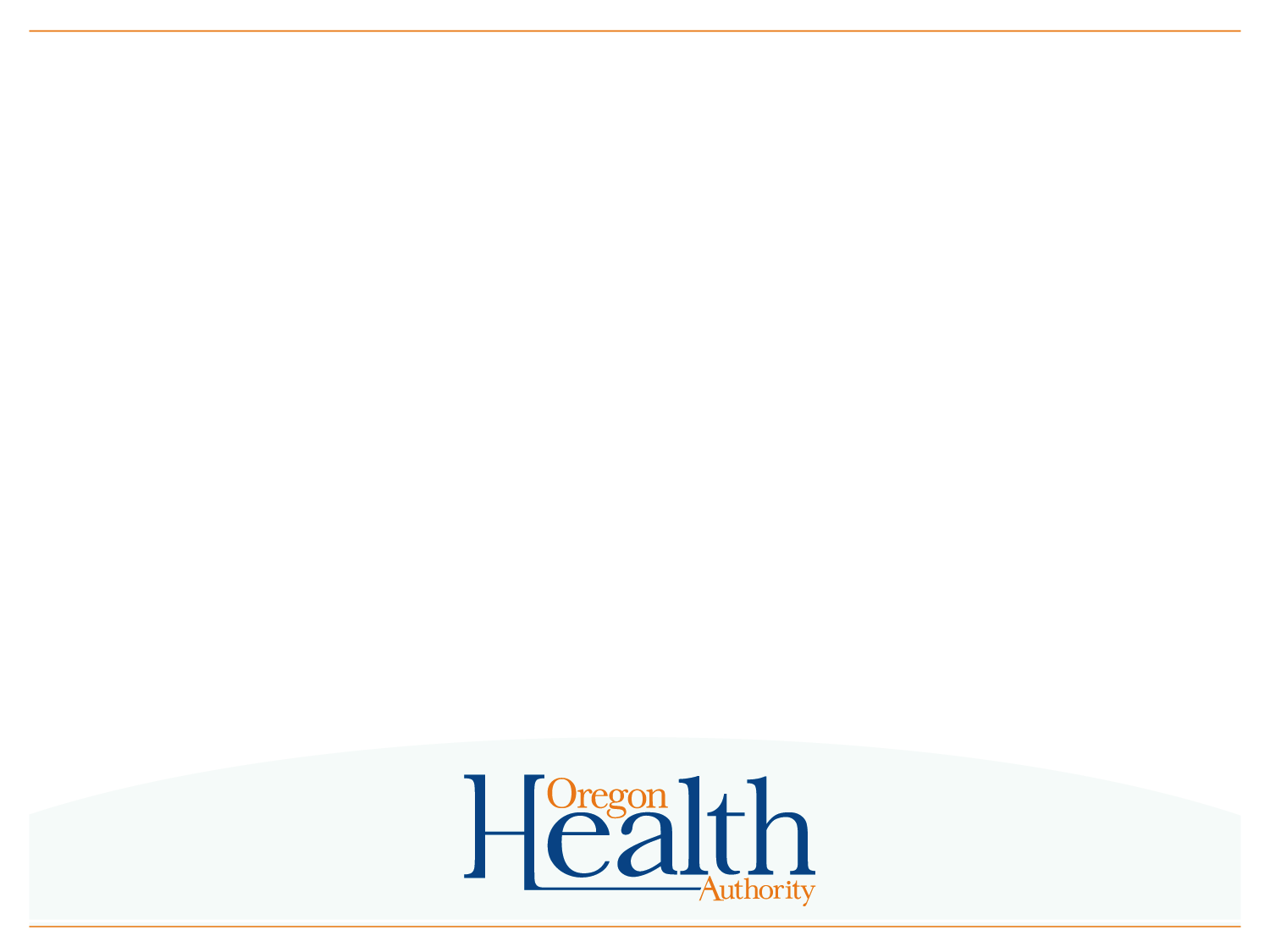 Drinking Water ServicesProgram UpdateDave EmmeMay 2017
.
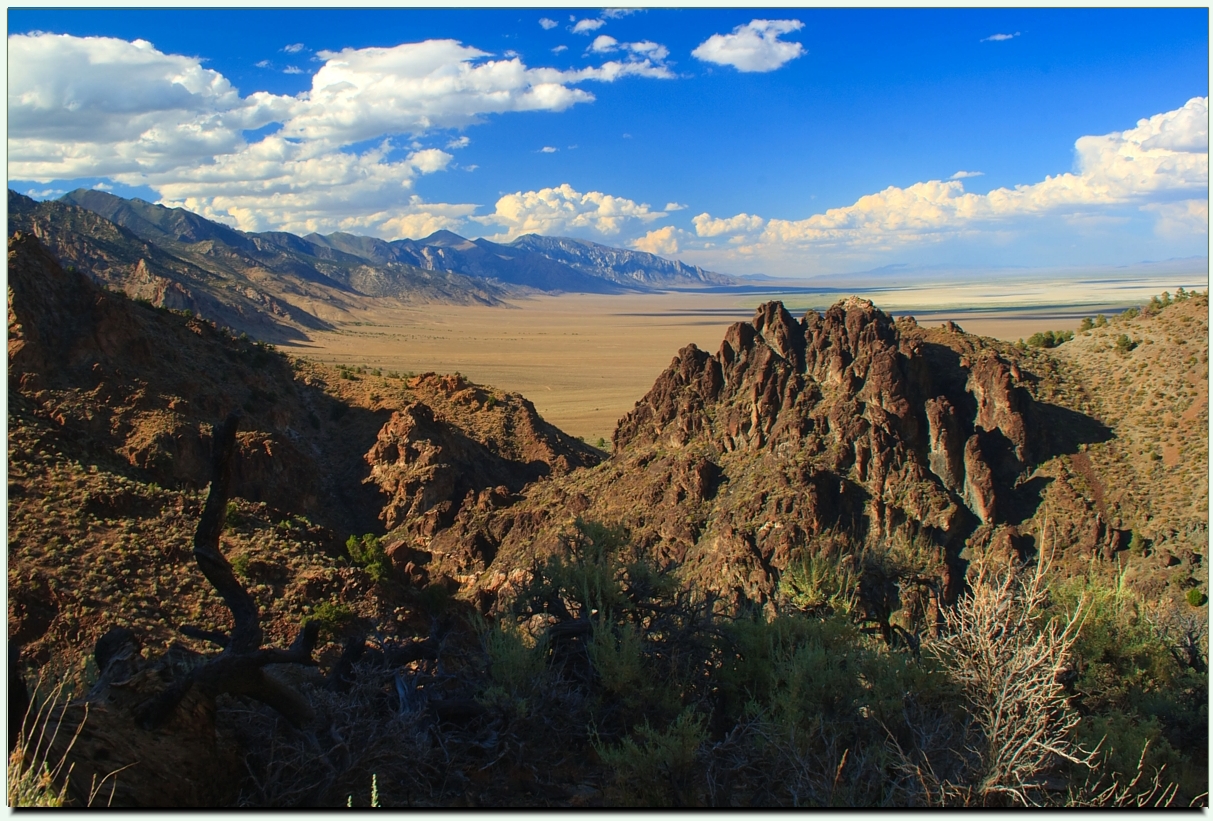 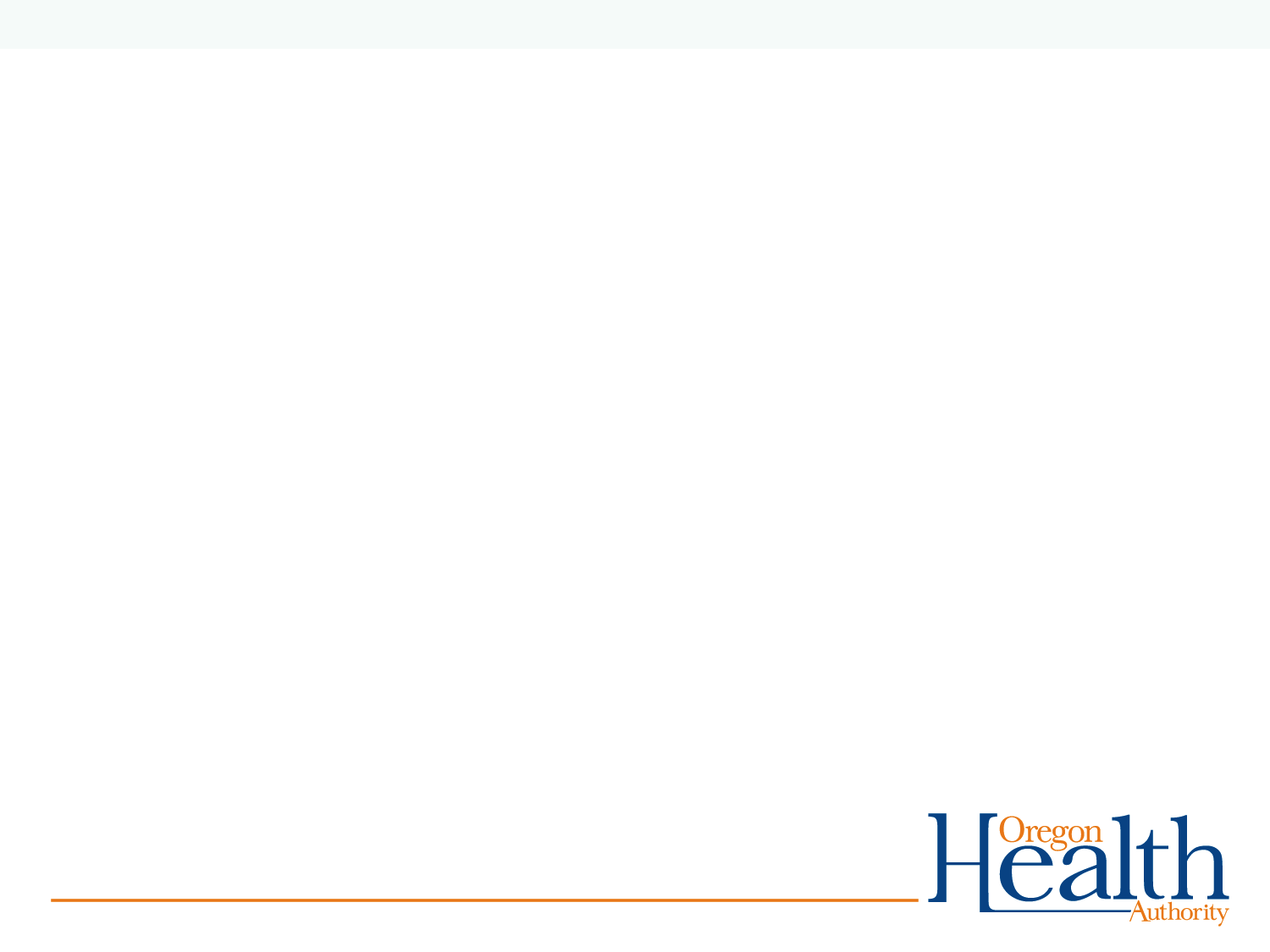 Outline.
Federal landscape
Policy
Budget
EPA Regulation

Drinking Water program update
Resources
Accomplishments
Areas of Focus
Federal Landscape
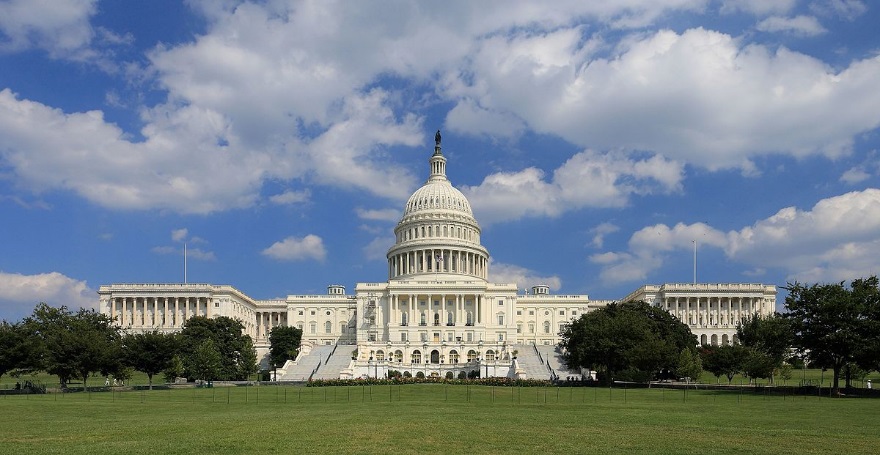 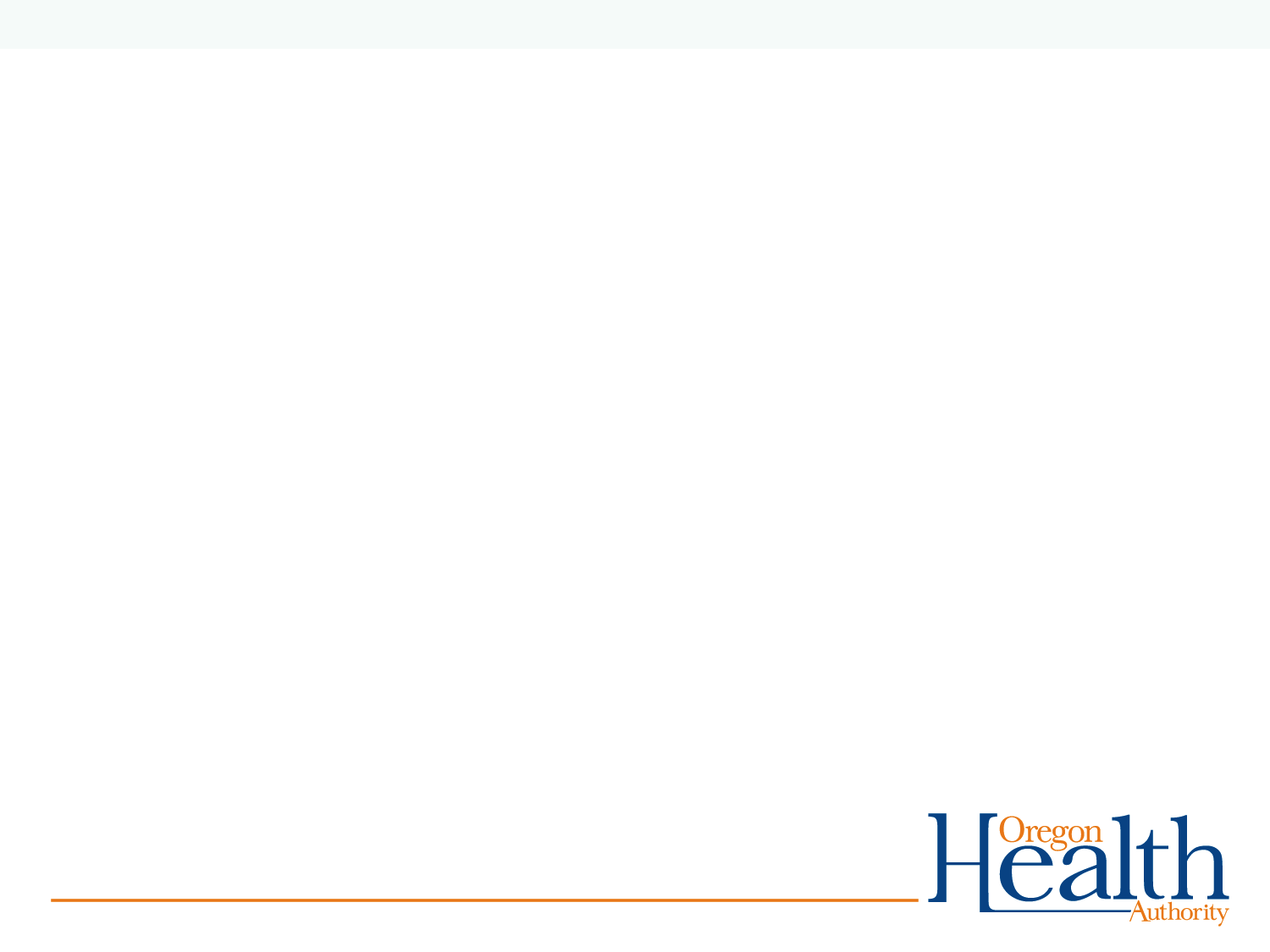 Executive Orders
EO 13771 REDUCING REGULATION AND CONTROLLING REGULATORY COSTS, January 30, 2017

Unless prohibited by law, no new regulations unless offset by repeal of two existing regulations.
Net zero cost of new regulations.
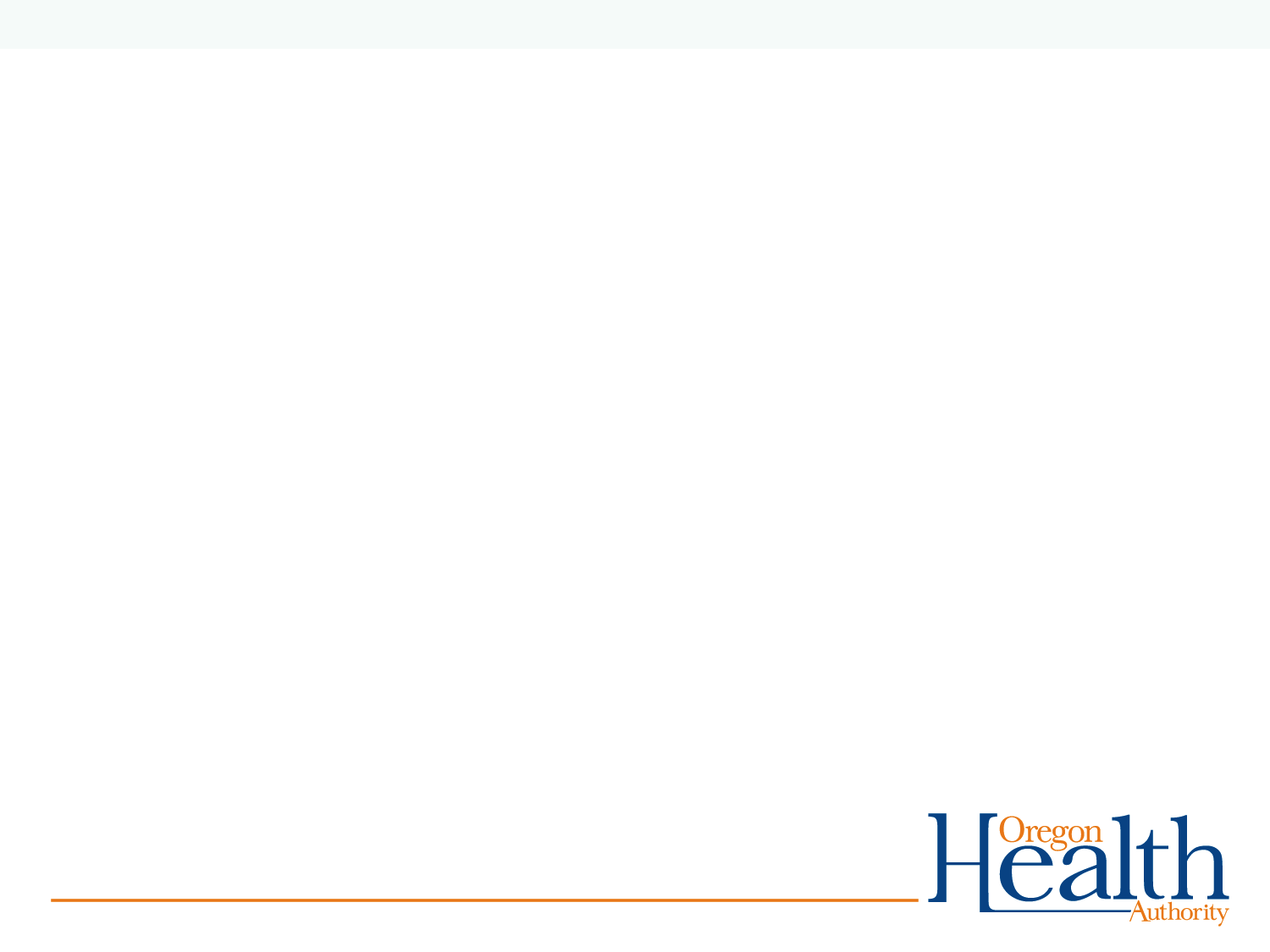 Executive Orders
EO 13777  ENFORCING THE REGULATORY REFORM AGENDA, February 24, 2017
Agencies to designate Regulatory Reform Officer and Regulatory Reform Task Force to identify regulations for repeal or replacement that:
Eliminate jobs or inhibit job growth
Are outdated or unnecessary;
Costs exceed benefits;
Derive from prior rescinded Executive Orders

FR notice 4/13/17 solicited public comments. 72,385 comments received.
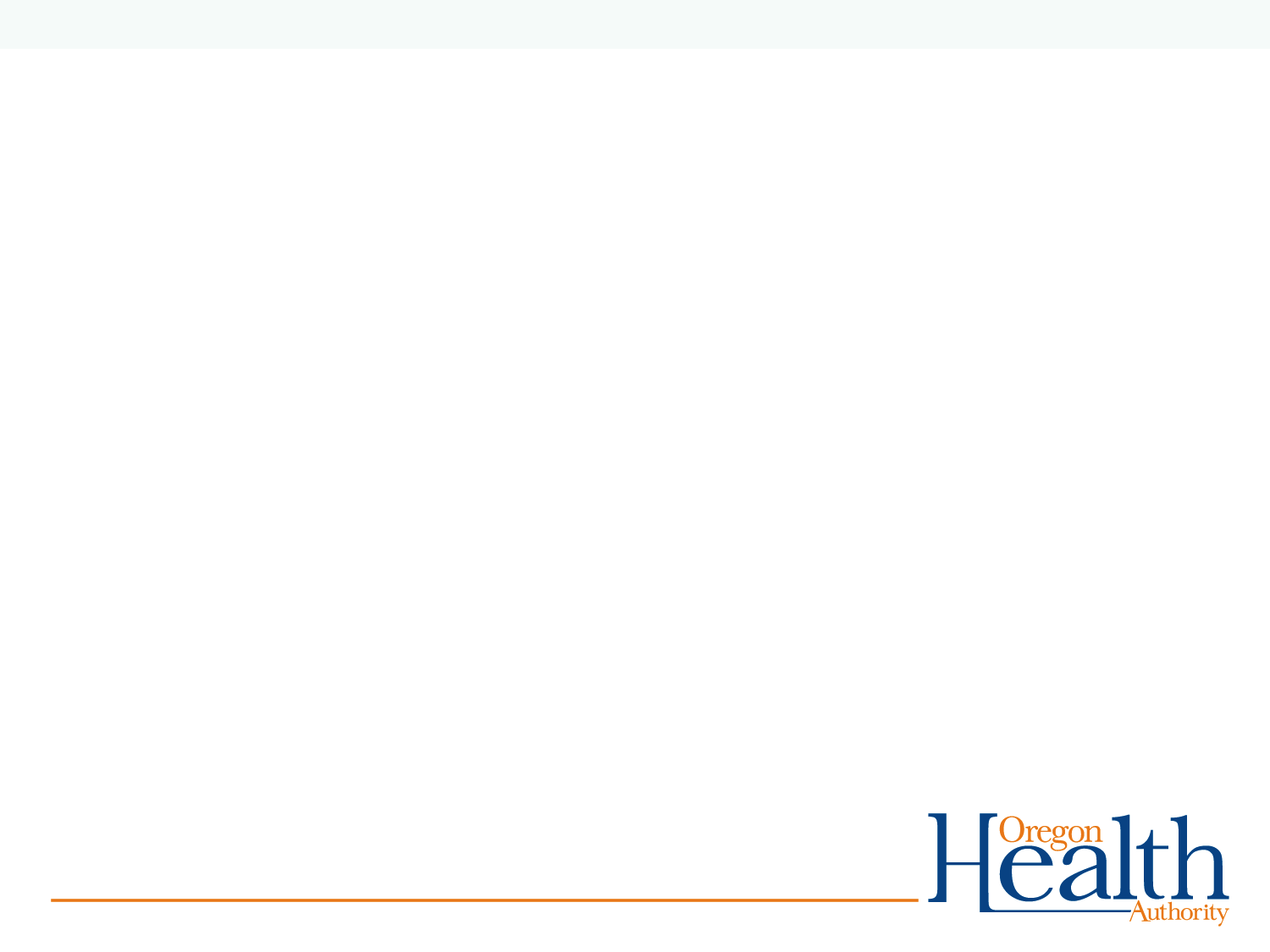 Executive Orders
EO 13781  COMPREHENSIVE PLAN FOR REORGANIZING THE EXECUTIVE BRANCH, March 13, 2017
Agencies to submit reorganization plans within 180 days.
OMB to solicit public suggestions for reorg.
OMB to submit an overall Plan that considers: 
Whether States can perform the function;
Elimination of redundant functions;
Whether benefits justify costs;
Costs of shutting down or merging agencies, programs or functions.
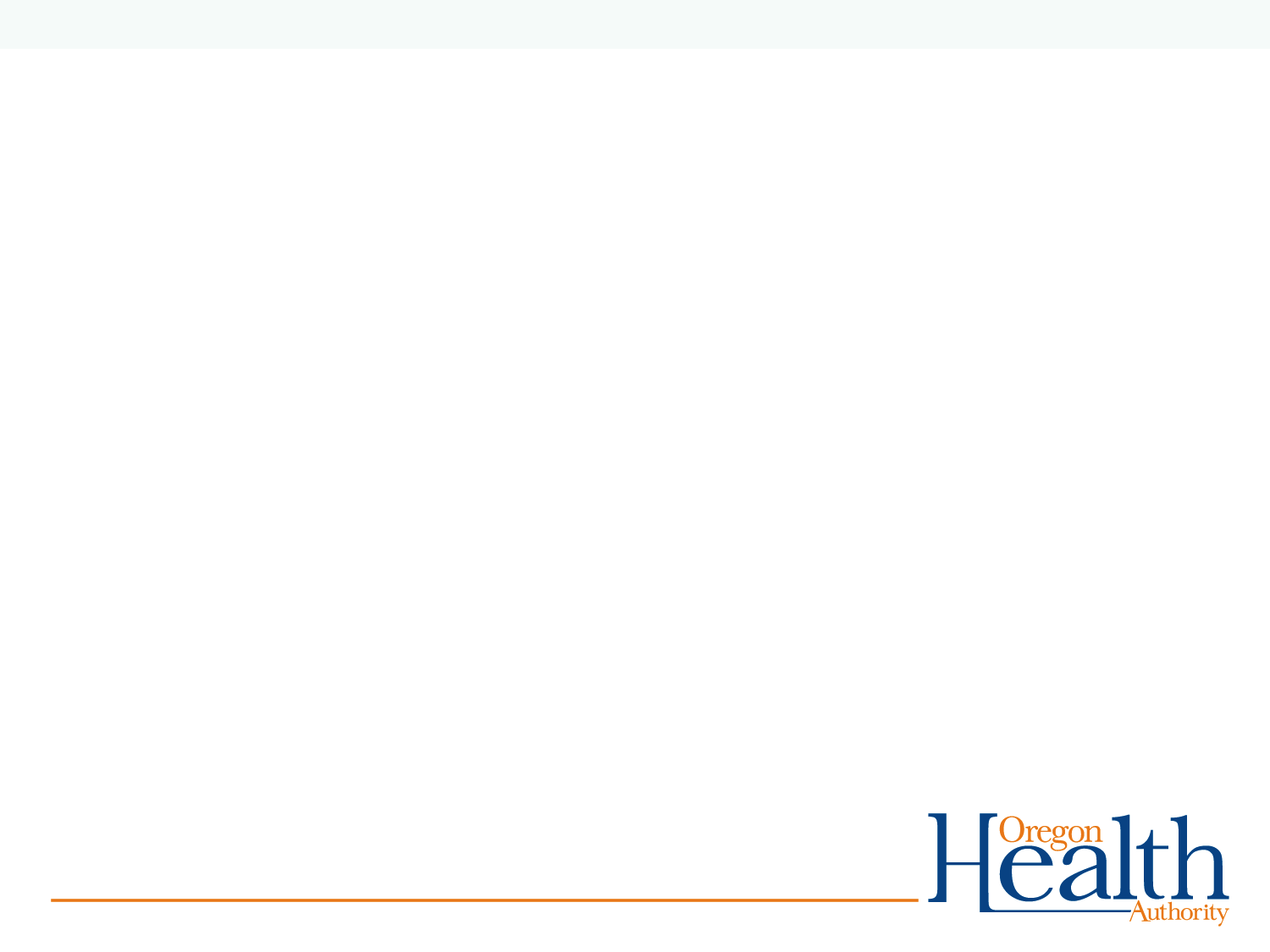 Federal Budget
Continuing Resolution funds Agencies through September 30, 2017.

Steep cuts to EPA proposed for 2018.

Still early, Congress to decide, another CR is also possible…
EPA budget trend 1980-2018
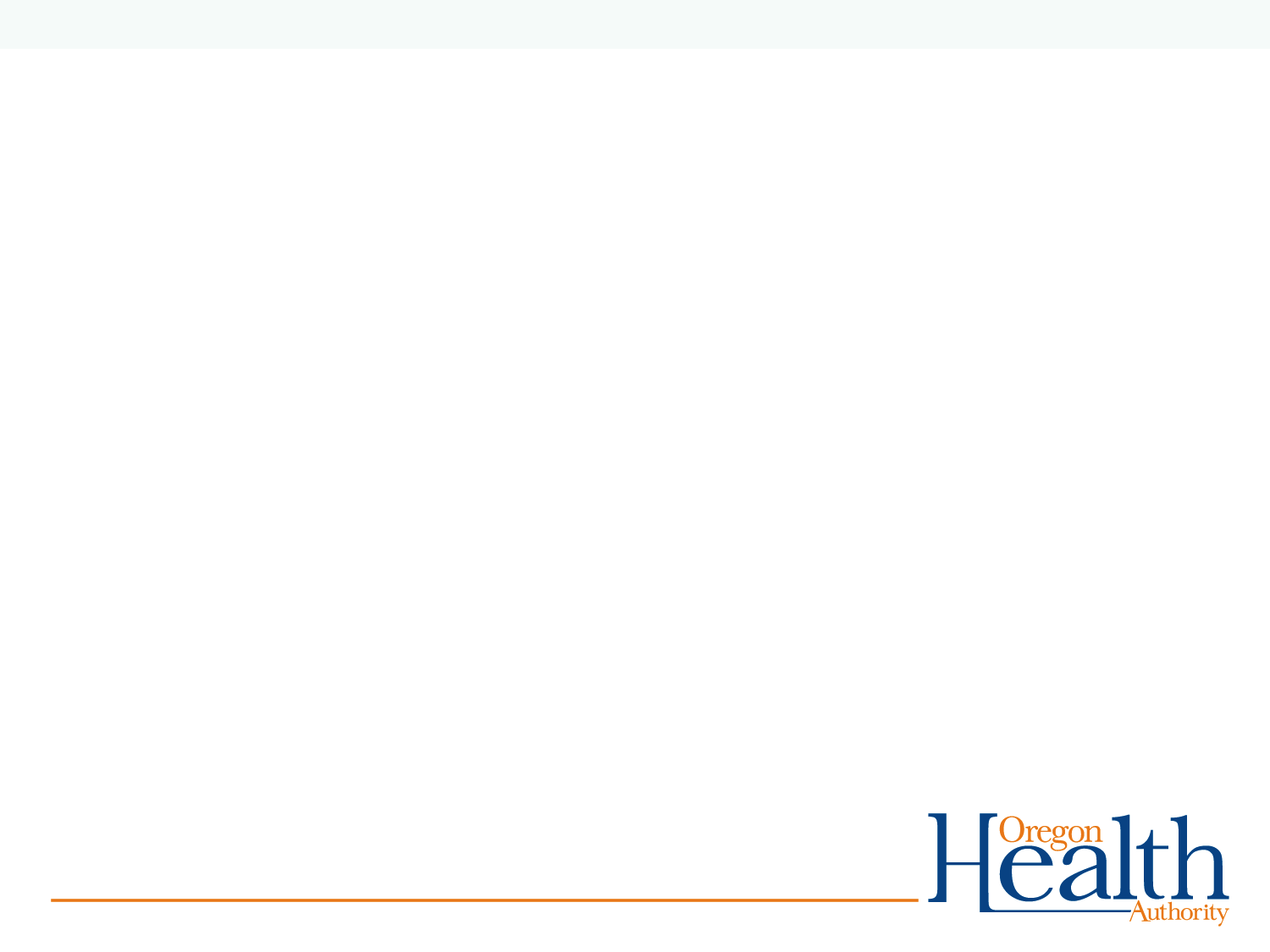 EPA  Policy and Regulatory Outlook
Themes from EPA Administrator Scott Pruitt:
The Rule of Law Matters – perceived overreach of statutory authority

Process Matters – reaction to sue then settle

Cooperative Federalism as a Guiding Principle – deference to States as primary implementers
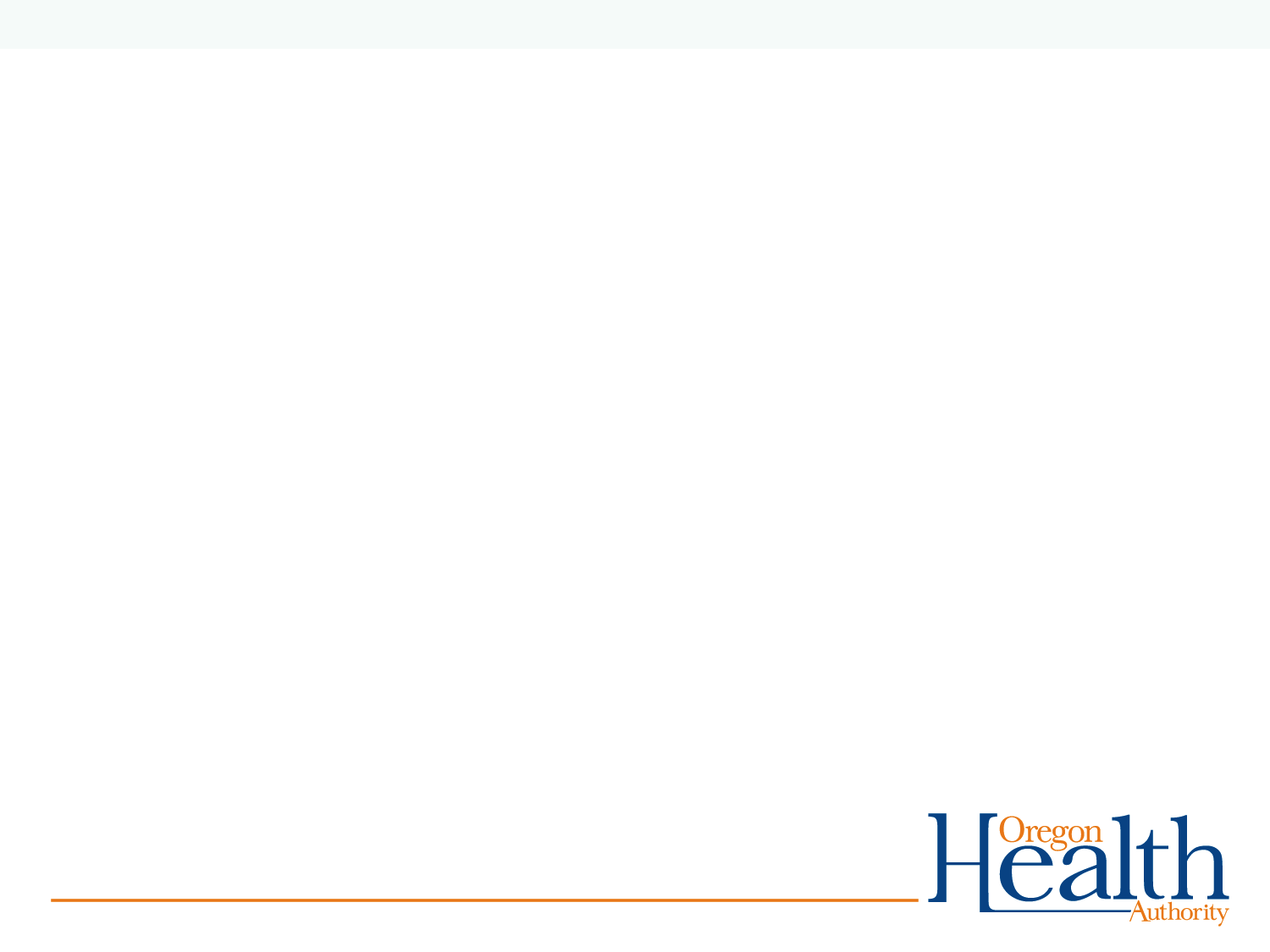 EPA  Policy and Regulatory Outlook
Drinking Water program
Still a priority, but resources will be constrained at both the Federal and State level.

Continued support for State Revolving loan fund program.
EPA Drinking Water Standards Process
Contaminant Candidate List
EPA to publish list every 5 yrs.
Contaminants known or suspected to occur in DW
Regulatory Determination
EPA must determine whether to regulate at least 5 from latest CCL (every 5 yrs).
3 Criteria used:
Adverse health effect
Known or likely to occur at levels of concern
Meaningful opportunity for health risk reduction
Unregulated Contaminant Monitoring Rule
Collect data on contaminants suspected to be present in DW
Up to 30 contaminants every 5 yrs
Development of Standard
[Speaker Notes: This is the rigorous process set out in the 1996 amendments. First determine whether to regulate.]
EPA Drinking Water Program Outlook
Unregulated Contaminant Monitoring

UCMR 3 monitoring completed 2015-16 and posted in January 2017, included:
28 chemicals and 2 viruses. Including perfluorinated (PFOA/PFOS) compounds and hexavalent chromium.

UCMR 4 monitoring to take place 2018-20, includes 10 cyanotoxins and 20 additional chemicals.
EPA Drinking Water Program Outlook
Continued focus on lead and reducing exposure.
 	Lead and Copper Rule revisions. EPA White Paper.
LSL replacement
Improved Optimal corrosion control treatment
Health-based benchmark for lead 
Clarify and strengthen sampling requirements
Increased transparency
Decouple copper from lead

Perchlorate proposed MCL by Oct 31, 2018
Low concentrations in some wells in Lower Umatilla Basin.  
Big issue in NV and the lower Colorado River.
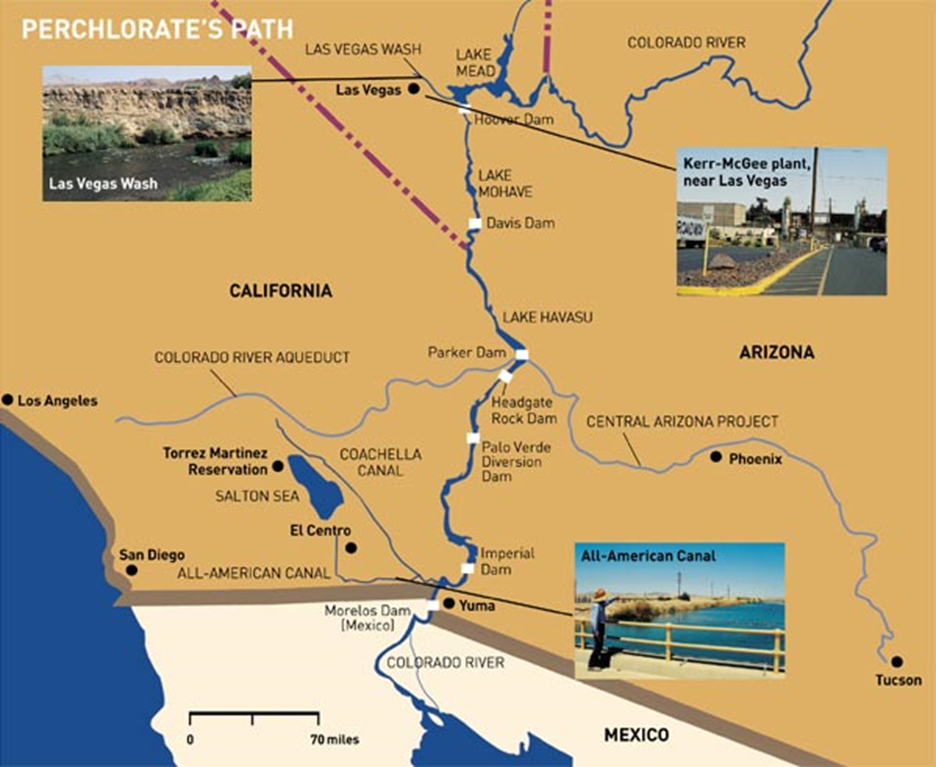 Oregon Drinking Water program update
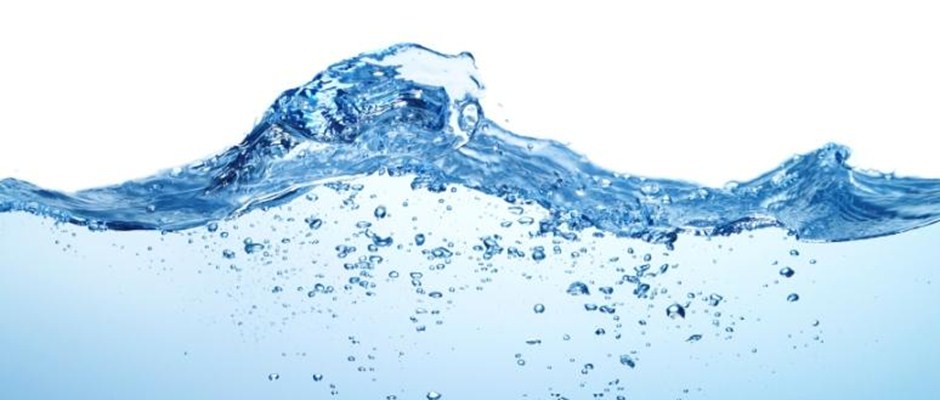 Oregon Drinking Water Program
Rules and Health-based Standards
Source Water Assessment and Protection
Assess  Monitoring Reports
Grant &		        Data
Contract		        Mgt.
Admin.
Technical and Financial Assistance
Investigate  Contaminants
Enforcement
On-site Sanitary Surveys
Plan Review
Certification of Operators, Testers, Labs
Oregon water systems by type
DWS Revenue Sources FY15-17
DWS Expenditure Categories FY15-17
DWS FTE Trends—35% reduction from 2009
[Speaker Notes: National performance measure – system based. Generated by EPA annually from state data submitted. Oregon historically underperformed with respect to national levels, with clear disparity for small system safety. That disparity is much improved in recent years, as promised in 2007 Legislature staffing increase! 2015 – met EPA goal!]
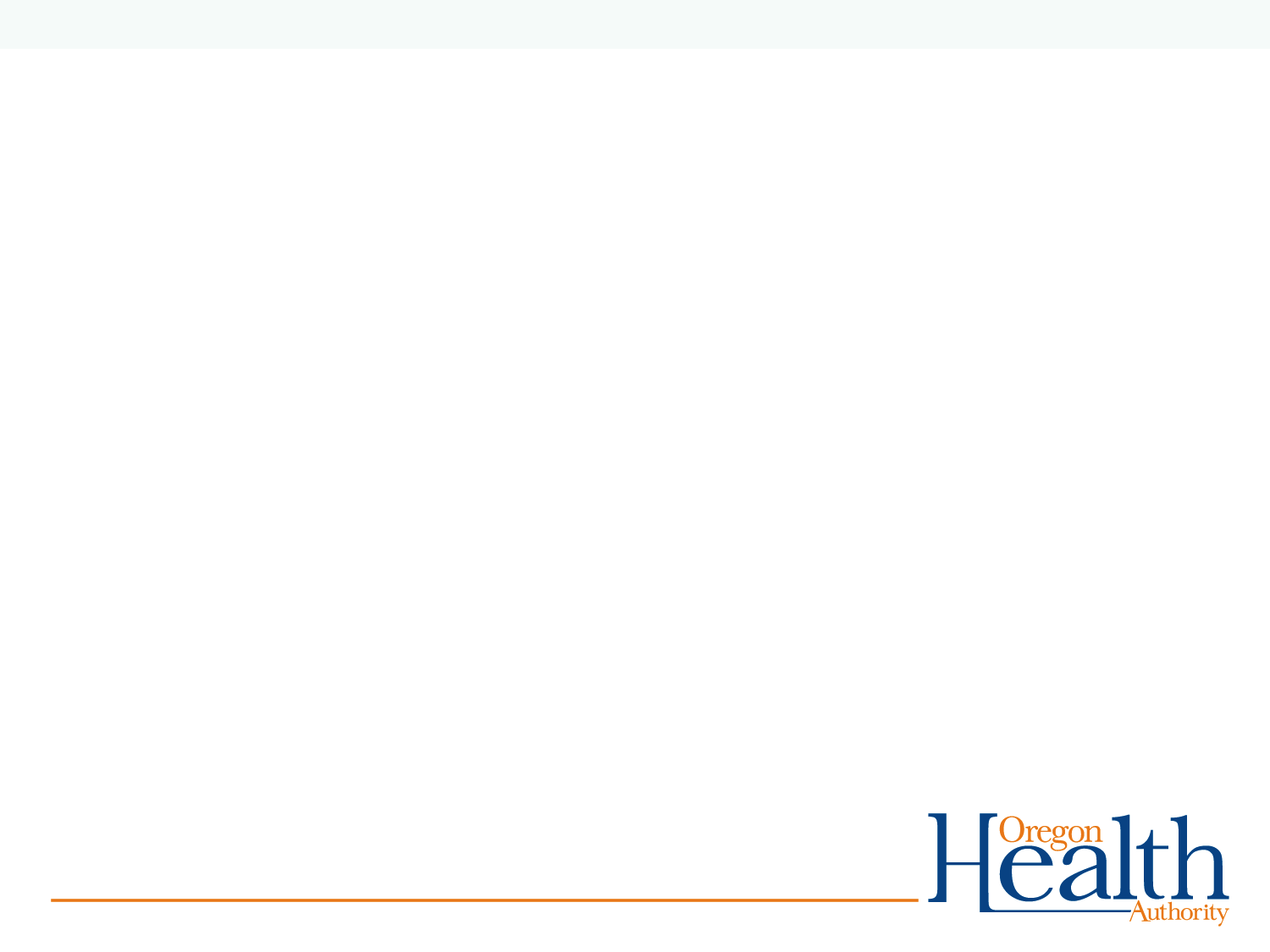 Compliance progress, but still work to do…
In the past year:
1606 contaminant alerts
25 Level 2 investigations for E. coli.
20 lead and copper exceedances
3 arsenic exceedances
3 nitrate exceedances

215 unaddressed violations currently.

6 boil water advisories currently.
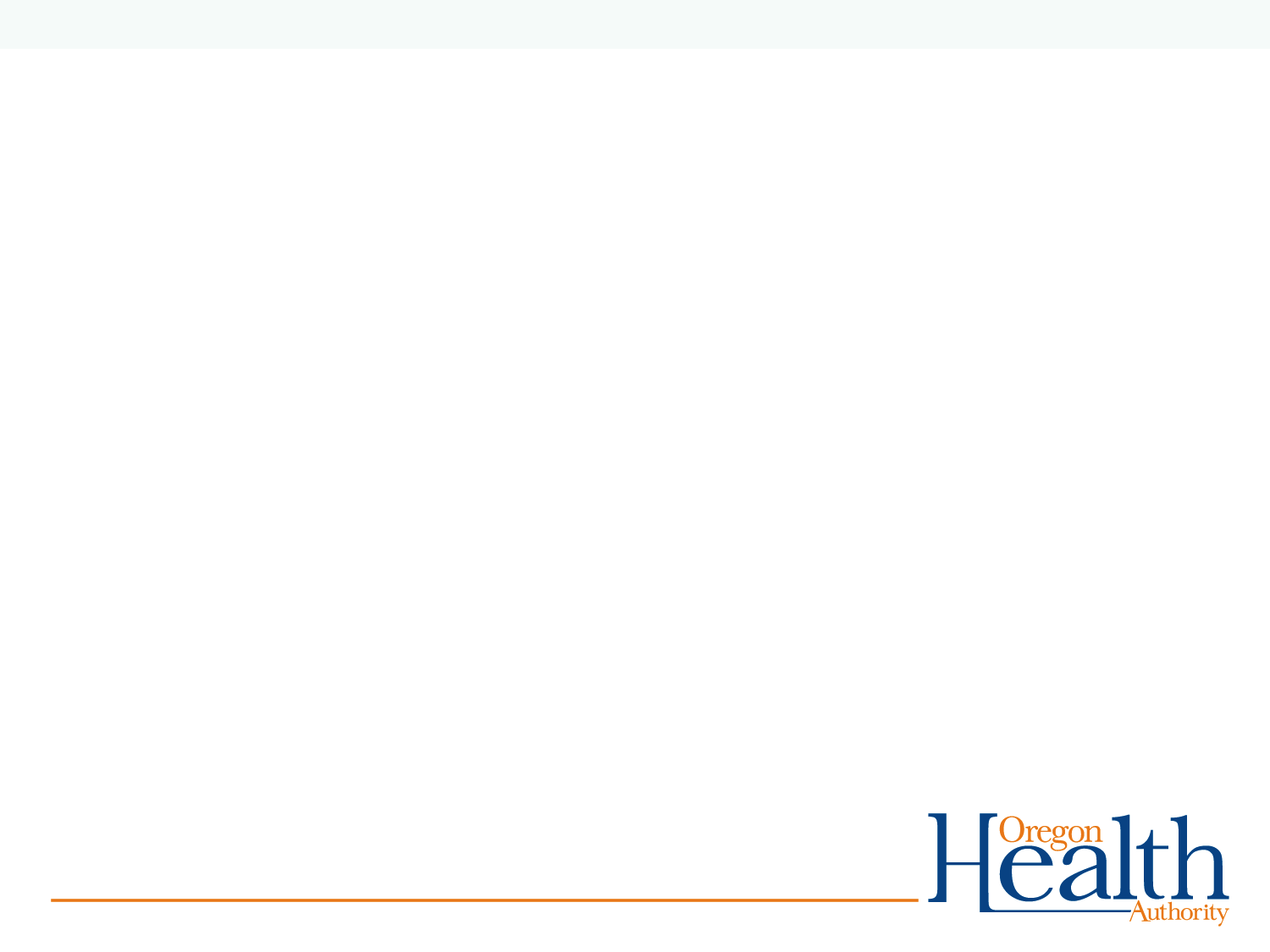 Drinking Water Services--Areas of focus
Continued focus on Lead.  
Approved a schedule for improved corrosion control in Portland. 
Conducting on-site reviews of LCR compliance at large systems.  
On-going assistance to ODE related to lead in schools.
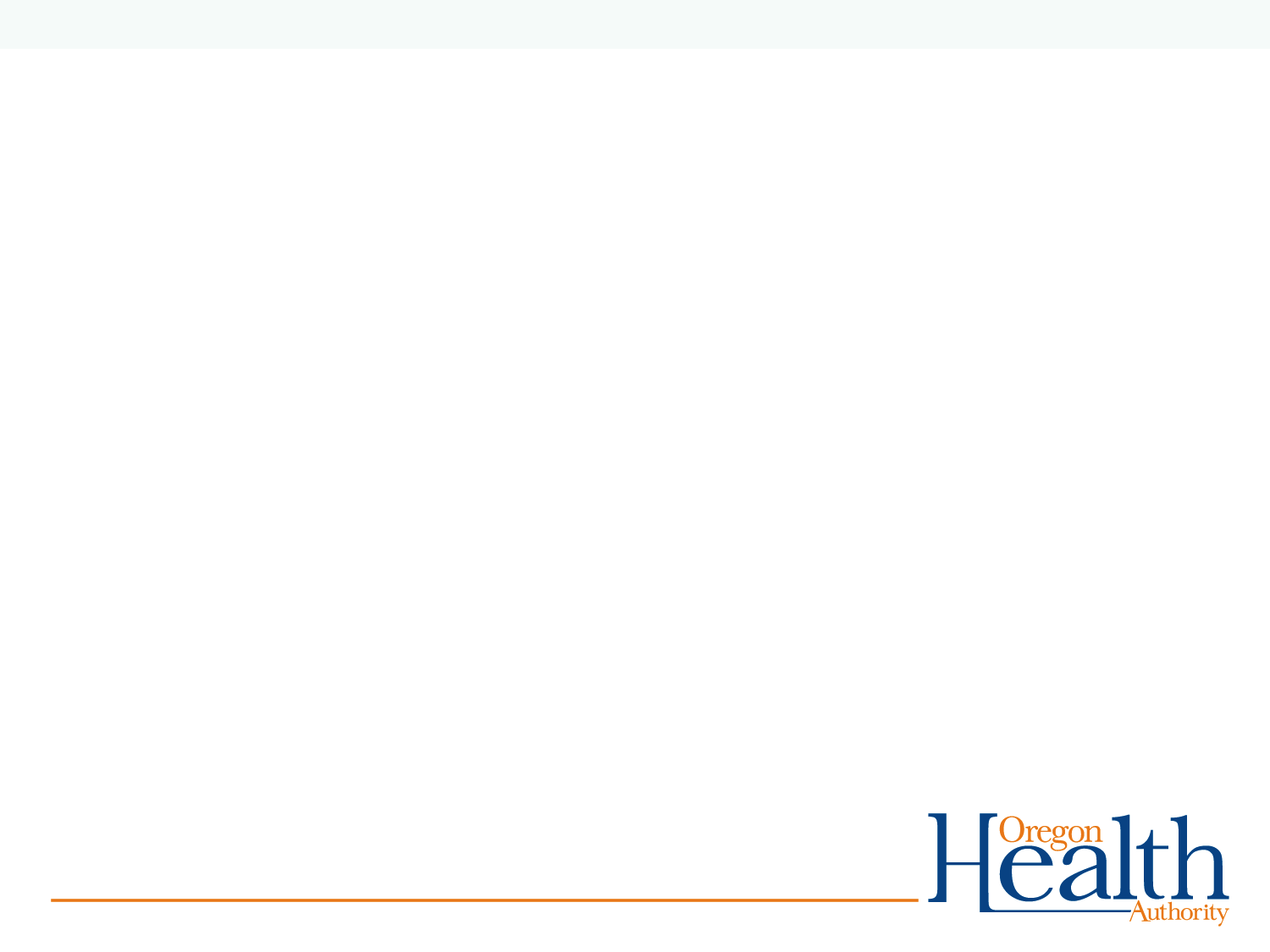 Drinking Water Services--Areas of focus
Surface Water systems/Microbials.  
Implementation of Revised Total Coliform Rule.
LT2 Rule. Portland to install Crypto treatment. 
On-going assistance to systems through Optimization program.
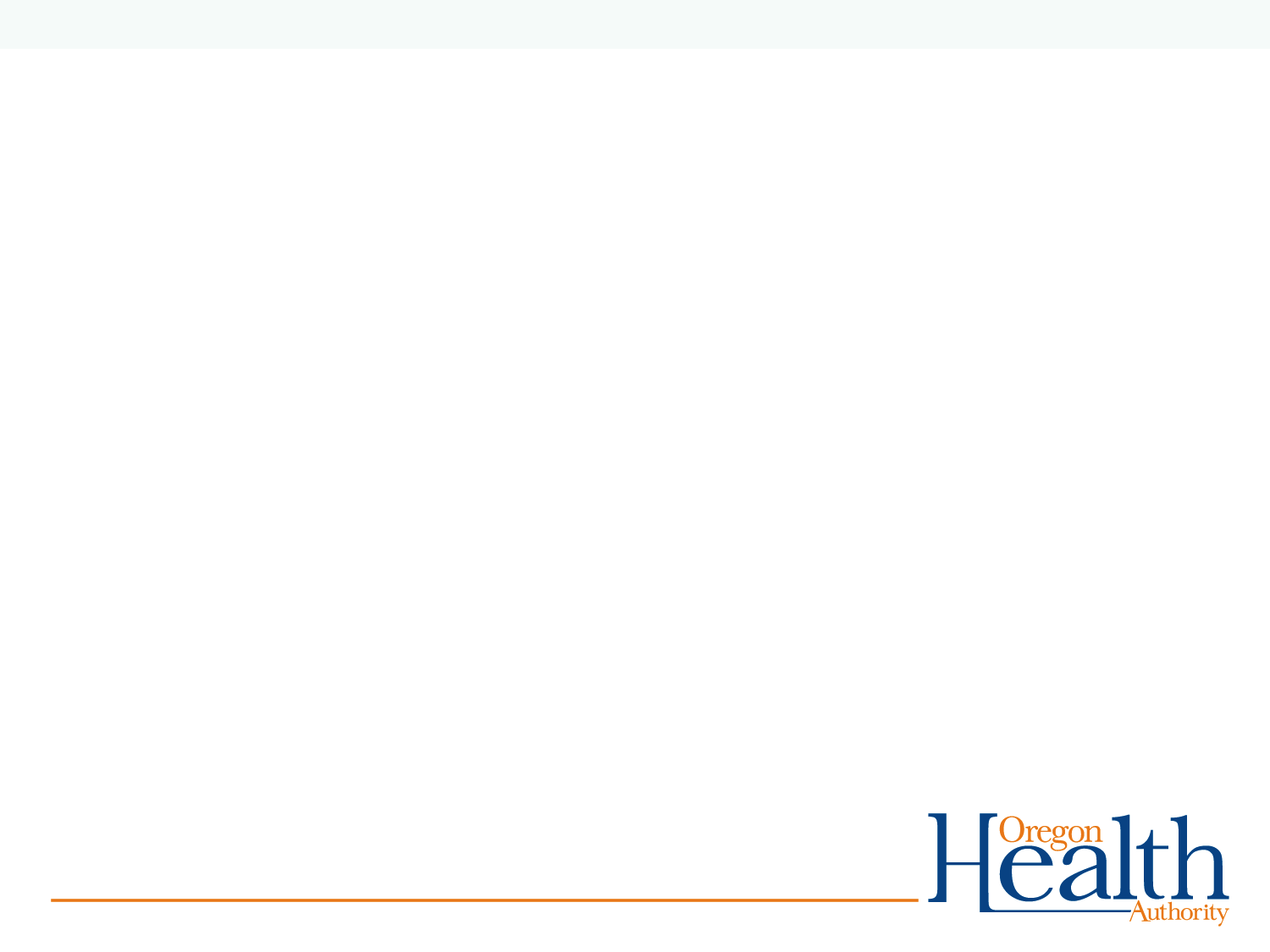 Drinking Water Services--Areas of focus
Small system compliance issues. 
Over 90% of OR public water systems serve fewer than 500 people.
Tracking and follow-up of Priority Non-Compliers.
Targeted technical and financial assistance.
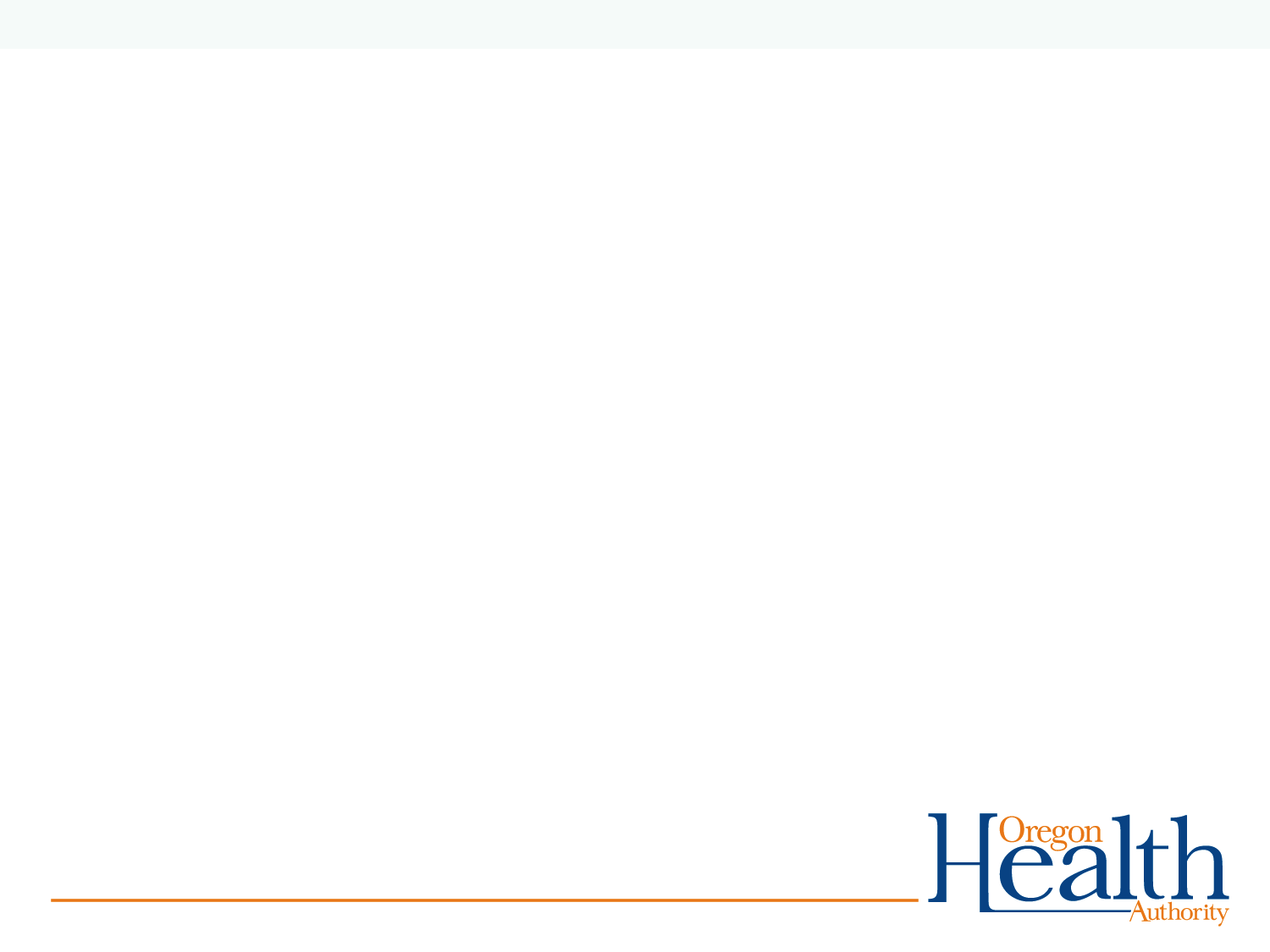 Drinking Water Services--Areas of focus
Business process improvements. 
Expand electronic reporting. 
State-County workgroup. 
Long-term planning
Possible repeal of non-EPA systems
Revisit fee structure.
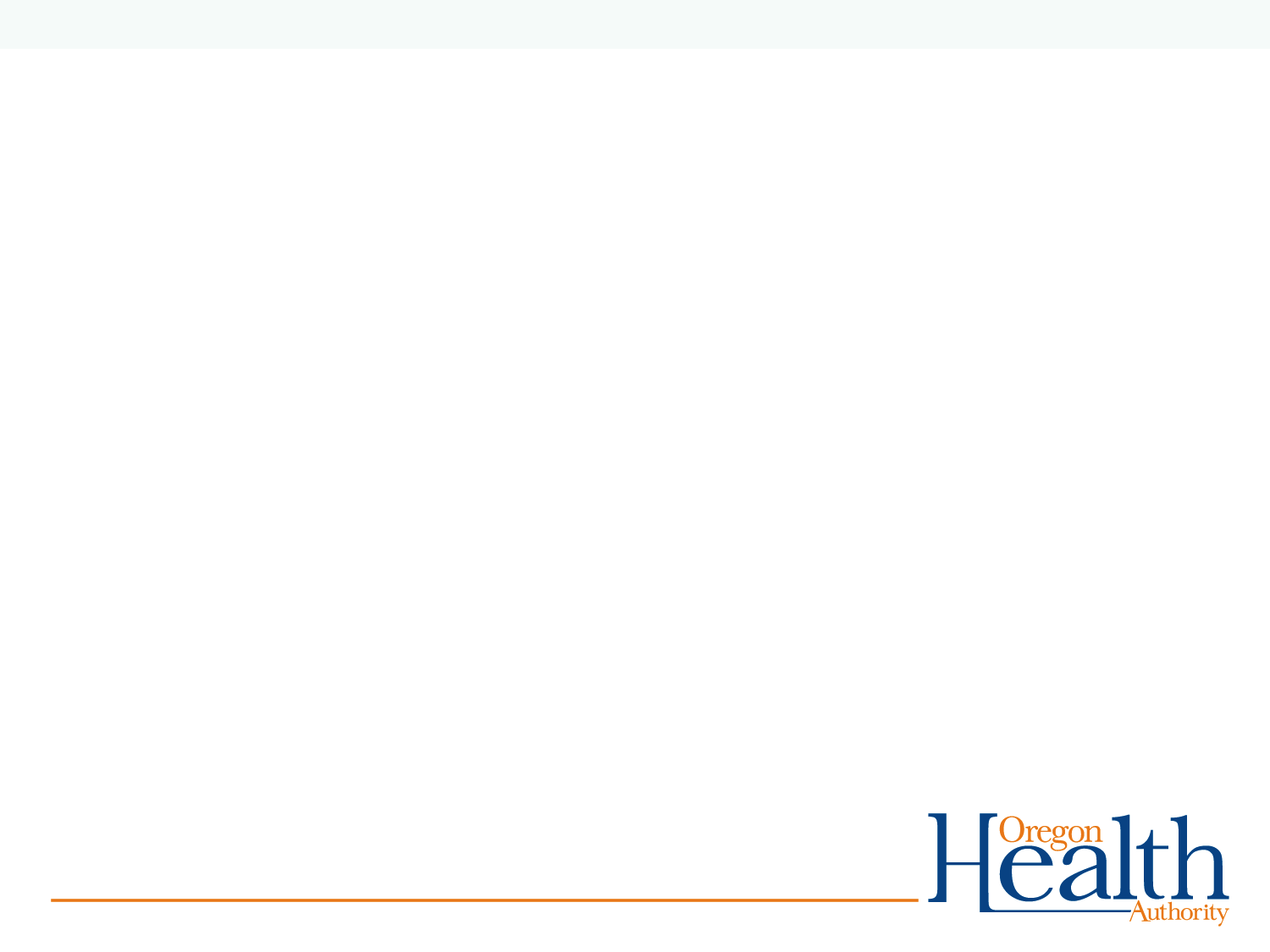 Drinking Water Services--Conclusions
Continued success is dependent on the contributions of many partners, including:  
EPA
Local Health Dept’s 
Dept of Agriculture
Oregon DEQ
Infrastructure Financing Authority
Technical assistance contractors 
Oregon Public Health lab
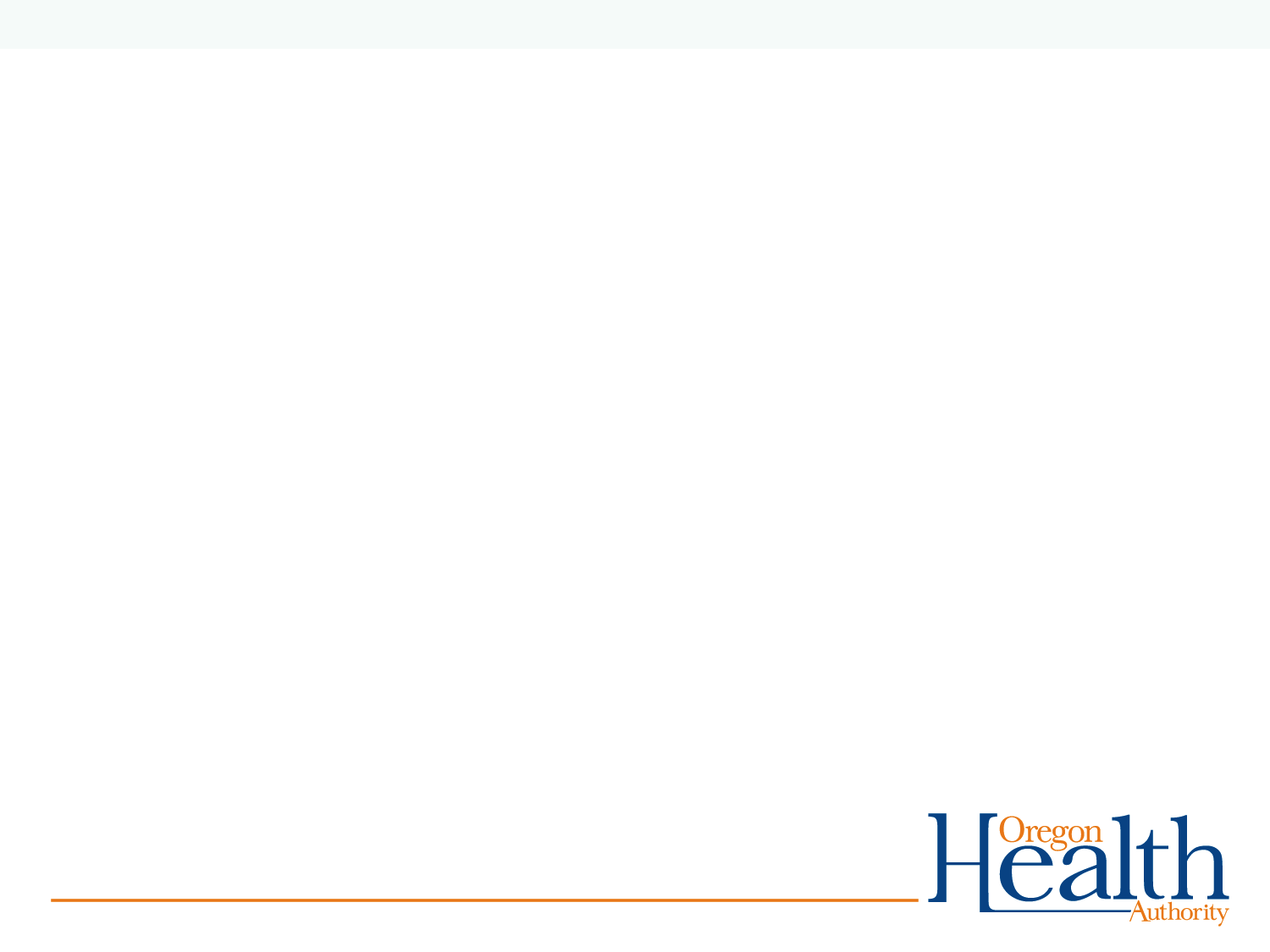 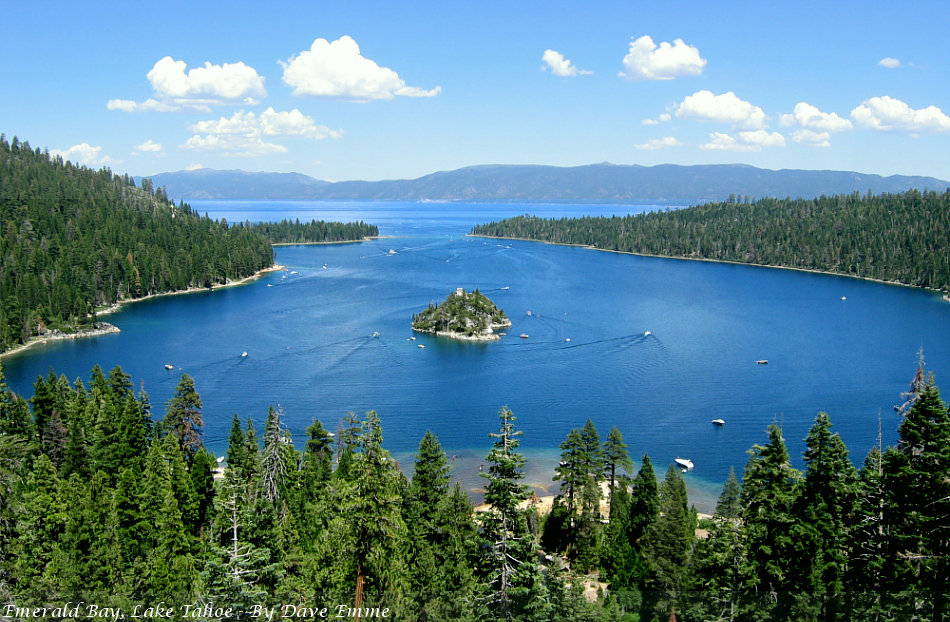 david.h.emme@state.or.us 971-673-0415